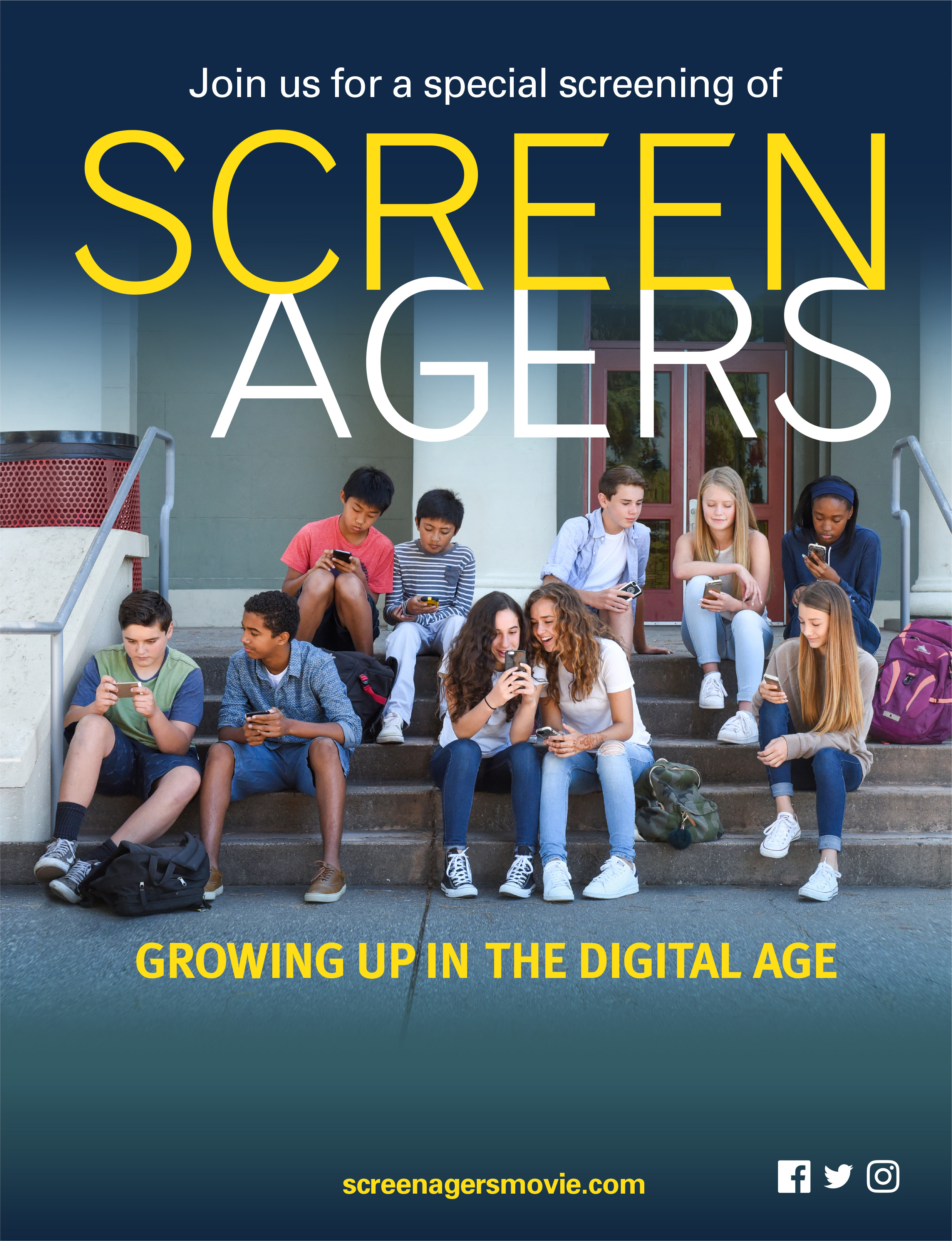 BY:
WHEN:
WHERE:
TICKETS:
REGISTER On-Line:
CYMHSU Collaborative
October 12, 2016  7:00pm-9:00pm
Saanichton Bible Fellowship
$10/family; $5/individual
https://impactflow.com/event/presented-by-cymhsu-collaborative-796